УФНС России по Омской области
«Публичные обсуждения УФНС России по Омской области по вопросам правоприменительной практики налоговых органов и соблюдения обязательных требований при проведении контрольно-надзорной деятельности на 2020 год»
12.11.2020
УФНС России по Омской области
«Общая характеристика налогового администрирования налогоплательщиков строительной отрасли»
Заместитель начальника отдела налогообложения юридических лиц
Сметанюк Д.А.
12.11.2020
Поступления выросли как по участникам нацпроекта, так и по строительной отрасли в целом (млн рублей)
Страховые
взносы
Налоговые
поступления
2
Участники нацпроекта в составе строительной отрасли
Участники нацпроекта
3
Наибольшая доля налоговых платежей строителейприходится на НДС и НДФЛ
Строительная отрасль
Участники нацпроекта
4
Значительное количество строителей применяют общую систему налогообложения
ОСН – общая система налогообложения; УСН – упрощенная система налогообложения
5
Динамика поступлений строительной отрасли (млн рублей)
Строительная отрасль
Участники нацпроекта
6
Снизилось количество физических лиц, получивших доход у работодателей – участников нацпроекта
Участники нацпроекта
- 0,1 %
Сфера строительства жилых и нежилых зданий
7
Выросла заработная плата работников предприятий – участников нацпроекта в составе строительной отрасли
По данным органов статистики среднемесячная заработная по отрасли за январь-август 2020 года составляет
40 727 рублей
8
Для участников нацпроекта более характерно наличие собственной материально-технической базы
Строители
Участники нацпроекта
Своя
техника
Земля в собственности
9
Налоговая нагрузка строительных организаций на уровне показателя омского бизнеса
Строительство инженерных
сооружений
Уровень налоговой нагрузки на омский бизнес
Строительство
жилых и нежилых
зданий
10
Оценка задолженности строительной отрасли на 01.10.2020
Прирост задолженности строительной отрасли составил 66,4 %
11
Спасибо за внимание!
УФНС России по Омской области
«Камеральный контроль налогоплательщиков строительной отрасли Омской области в рамках Национального проекта – Жилье и городская среда»
Исполняющий обязанности начальника
 отдела камерального контроля 
Новоселова К.С.
12.11.2020
Налоговый «разрыв»
продавец
покупатель
вычеты 
по НДС заявлены
НДС не исчислен
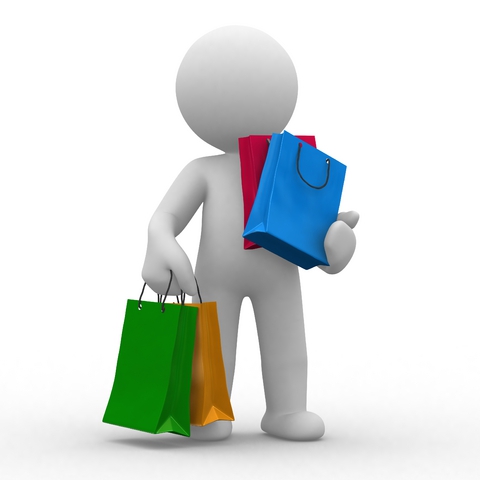 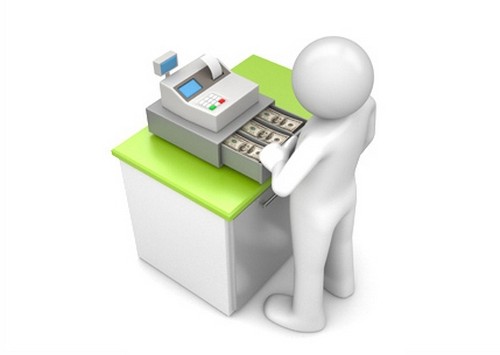 14
Направление требования о
 предоставлении пояснений:
в случае выявления ошибок при расчете контрольных соотношений;
в случае выявления «налоговых разрывов».
Система управления рисками «АСК НДС»
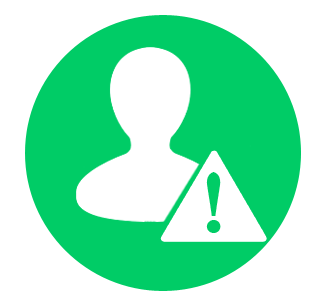 НИЗКИЙ НАЛОГОВЫЙ РИСК
действующие организации
ЕГРН
ЕГРЮЛ
ЕГРИП
Таможня
Таможенный союз-обмен
Банковские счета
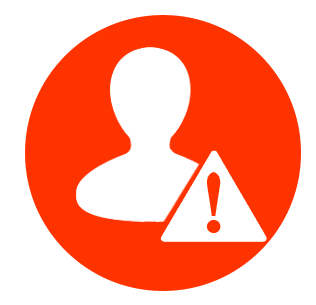 ВЫСОКИЙ НАЛОГОВЫЙ РИСК
«проблемные» организации
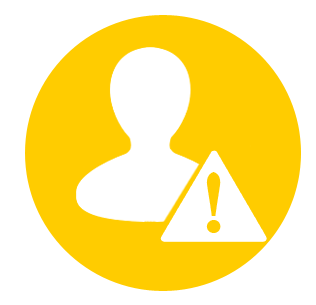 СРЕДНИЙ НАЛОГОВЫЙ РИСК
15
Результаты камерального контроля
Статистика представления деклараций за налоговые периоды 2019 и 2020 года
Самостоятельное увеличение налоговых обязательств налогоплательщиками
Более чем в 3 раза
Количество обрабатываемых налоговых деклараций в квартал: 139,4 тыс.
в том числе:
К уплате: 54,79%
К возмещению: 1.3%
Нулевые: 43,9%
Самостоятельное увеличение налоговых обязательств  организаций строительной отрасли, млн. руб.
733
232
01.01.2020
01.01.2019
16
Дерево связи
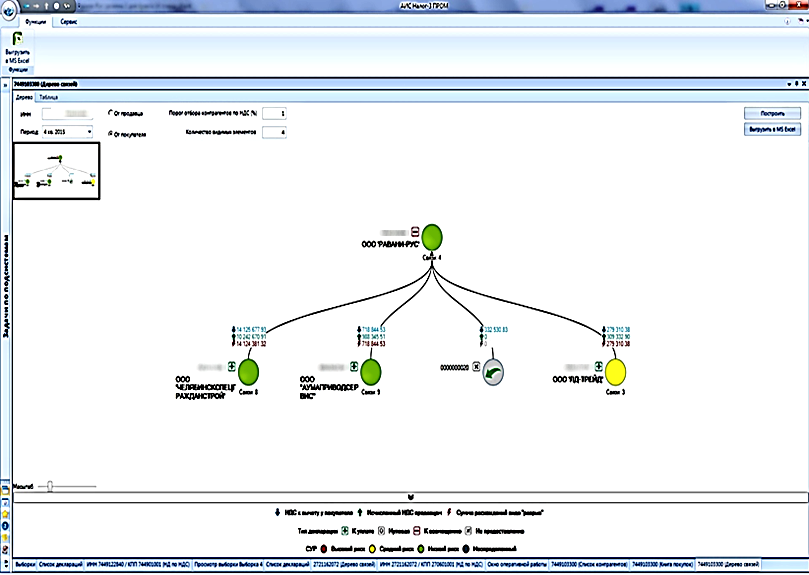 17
Дерево связи
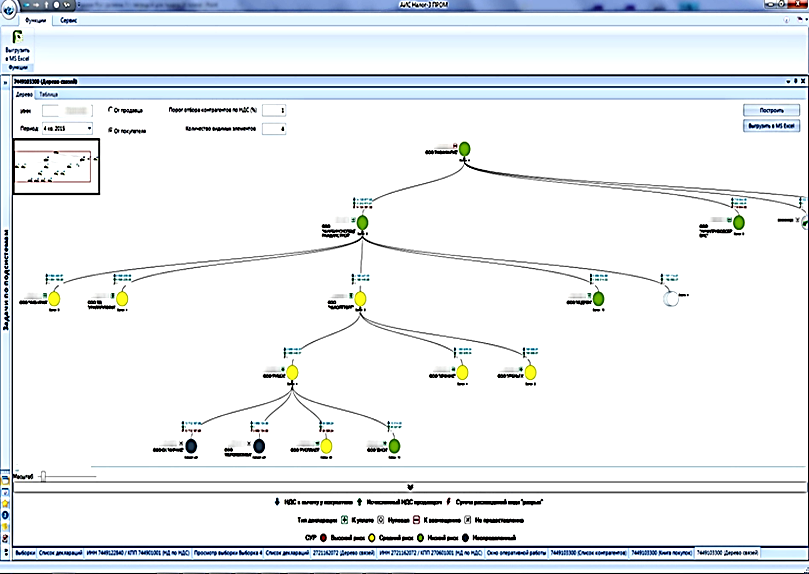 18
Спасибо за внимание!
УФНС России по Омской области
«Особенности налогообложения и проведения проверок в отношении риск-отраслевых направлений экономики  по организациям, осуществляющим деятельность в сфере строительства в рамках национального проекта  «Жилье и городская среда».«Методика планирования ВНП»
Заместитель начальника отдела 
анализа и планирования налоговых проверок 
Литвиненко С.С.
12.11.2020
Характеристика строительной отрасли в Омской области
21
Концепция системы планирования выездных налоговых проверок
Применение риск-ориентированного подхода в контрольной работе официально определено в Концепции системы планирования выездных налоговых проверок
Концепция – это открытый документ, разработанный с целью создания единой, открытой и понятной для налогоплательщиков и налоговых органов системы планирования выездных налоговых проверок.
Основные принципы:
- Режим наибольшего благоприятствования для добросовестных налогоплательщиков.
- Своевременность реагирования на признаки возможного совершения налоговых правонарушений.
- Неотвратимость наказания налогоплательщиков в случае выявления нарушений законодательства о налогах и сборах.
- Обоснованность выбора объектов проверки.
22
Удельный вес налогоплательщиков строительной отрасли, включенных в план ВНП
23
Выявление налогоплательщиков с высокими 
налоговыми рисками
Сведения, поступающие из внешних источников:
Информация о фактах или признаках совершения налогового правонарушения, поступающая в инициативном порядке из контролирующих, правоохранительных органов, информация из заявлений граждан, жалоб и др.
Информационные ресурсы налогового органа:
регистрационные данные, данные налоговых деклараций и бухгалтерской отчетности, пояснения налогоплательщика, результаты проведенных контрольных мероприятий и др.
Сведения, поступающие из внешних источников
Рабочая группа по межведомственному взаимодействию
Анализ и оценка зон налоговых рисков
с использованием программно- аналитических комплексов
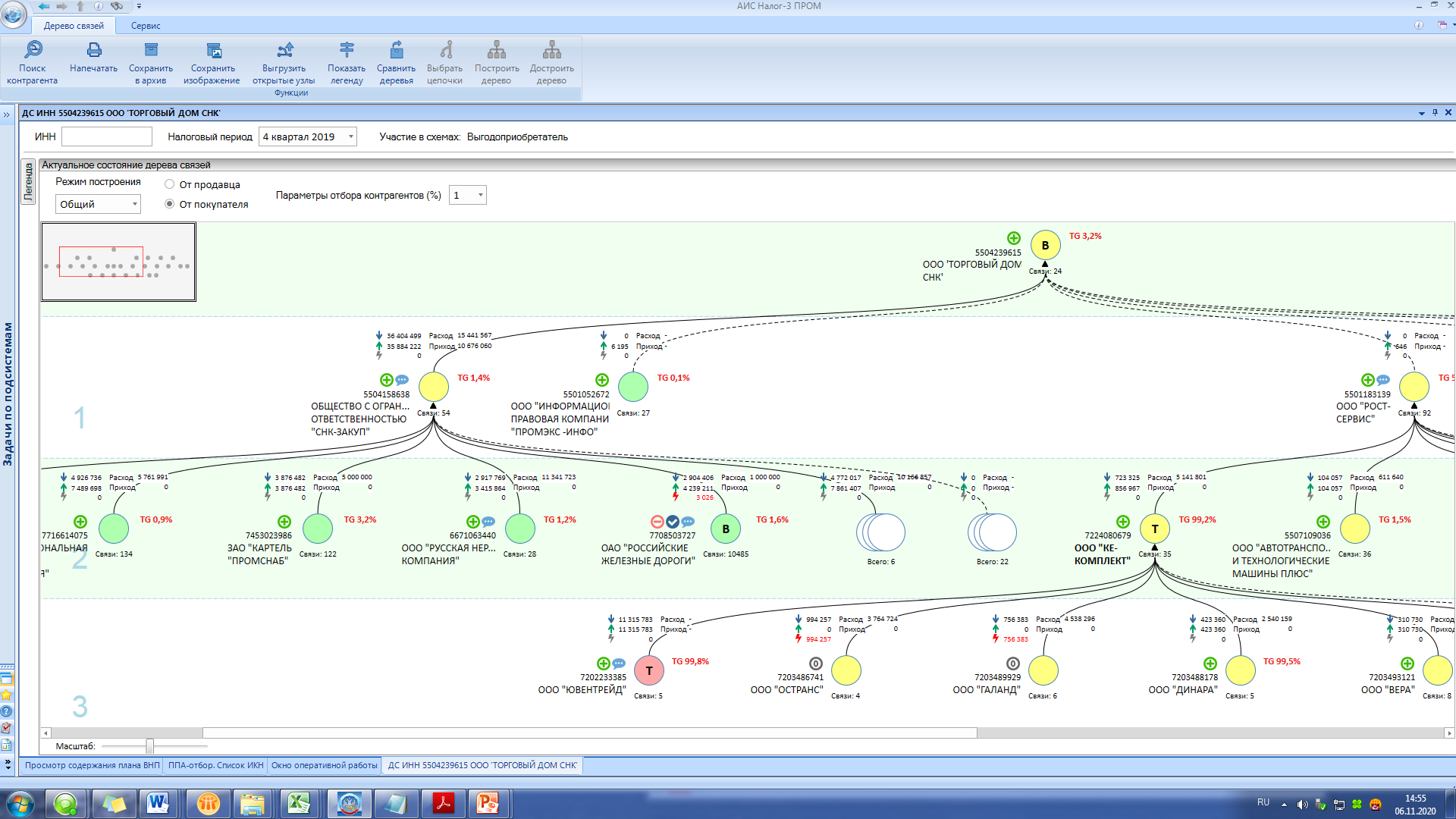 Информация, поступающая на постоянной основе в рамках заключенных соглашений с ФНС России
24
Строительный объект
Схема № 1
Заказчик
Фактический исполнитель – подрядчик
!!!
Согласованный субподрядчик
Несогласованный субподрядчик
Фиктивный документооборот и обналичивание денежных средств
25
Схема № 2
Отсутствует товар.  Цель налогоплательщика - завышение расходов
Заказчик
Поставщик реальный
Поставщик фиктивный
Приобретение необходимого объема товара
Фиктивный документооборот и обналичивание денежных средств
26
Итоги доклада
Миссия ФНС России - высокое качество услуг и комфортные условия для уплаты налогов при эффективном противодействии схемам незаконного уклонения от уплаты налогов для обеспечения справедливых и равных для всех условий ведения бизнеса.

Ведение открытого диалога с налогоплательщиками и поддержание высокого уровня чистоты среды в регионе.
27
Спасибо за внимание!
УФНС России по Омской области
«Выездной контроль администрирования налогоплательщиков, осуществляющих деятельность в сфере строительства по итогам 2019 года и 9 месяцев 2020 года»
Начальник контрольного отдела 
Скипина Т.С.
12.11.2020
Информационное взаимодействие и прозрачность взаимоотношений
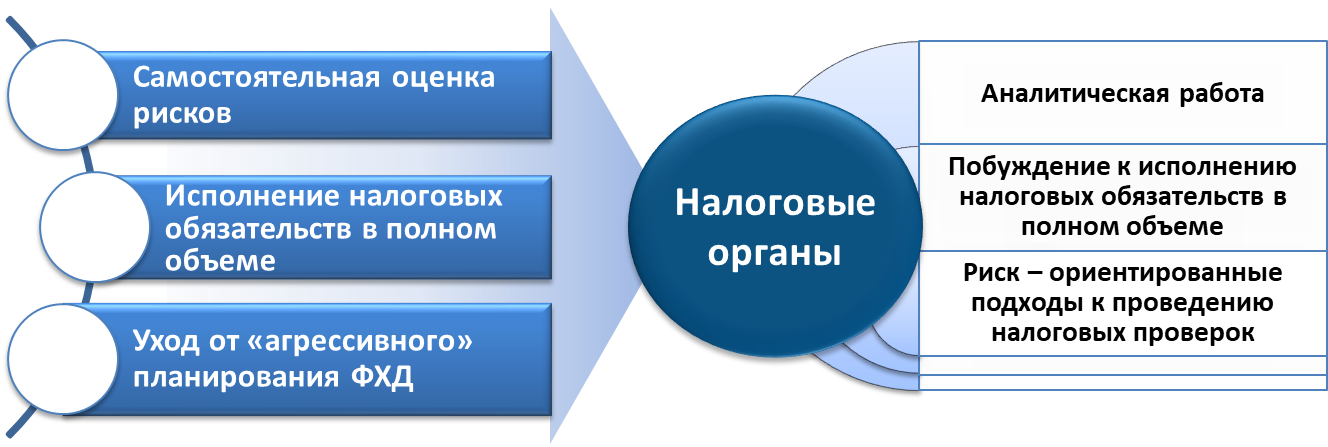 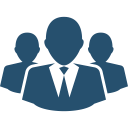 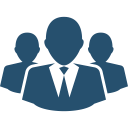 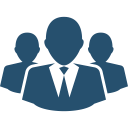 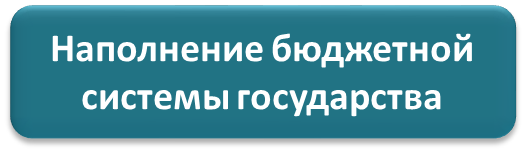 30
[Speaker Notes: готов]
Результаты контрольно-аналитической работы налоговых органов и самостоятельной оценки налогоплательщиками налоговых рисков
31
[Speaker Notes: готов]
Результаты риск-ориентированного подхода
за 2019 год и 9 месяцев 2020 года
7,98
Эффективность1 ВНП
Количество ВНП
32
[Speaker Notes: готов]
Приоритет налогового контроля – отрасль «строительство»
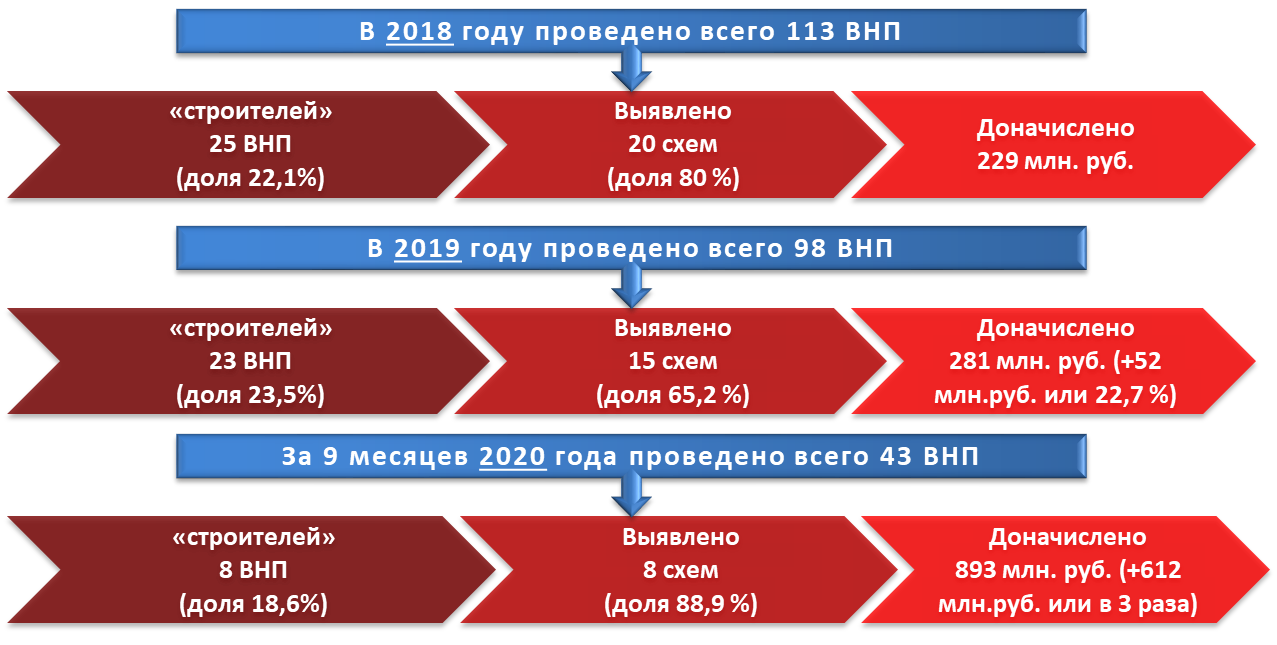 33
[Speaker Notes: готов]
Спасибо за внимание!
УФНС России по Омской области
«Публичные обсуждения УФНС России по Омской области по вопросам правоприменительной практики налоговых органов и соблюдения обязательных требований при проведении контрольно-надзорной деятельности на 2020 год»
12.11.2020